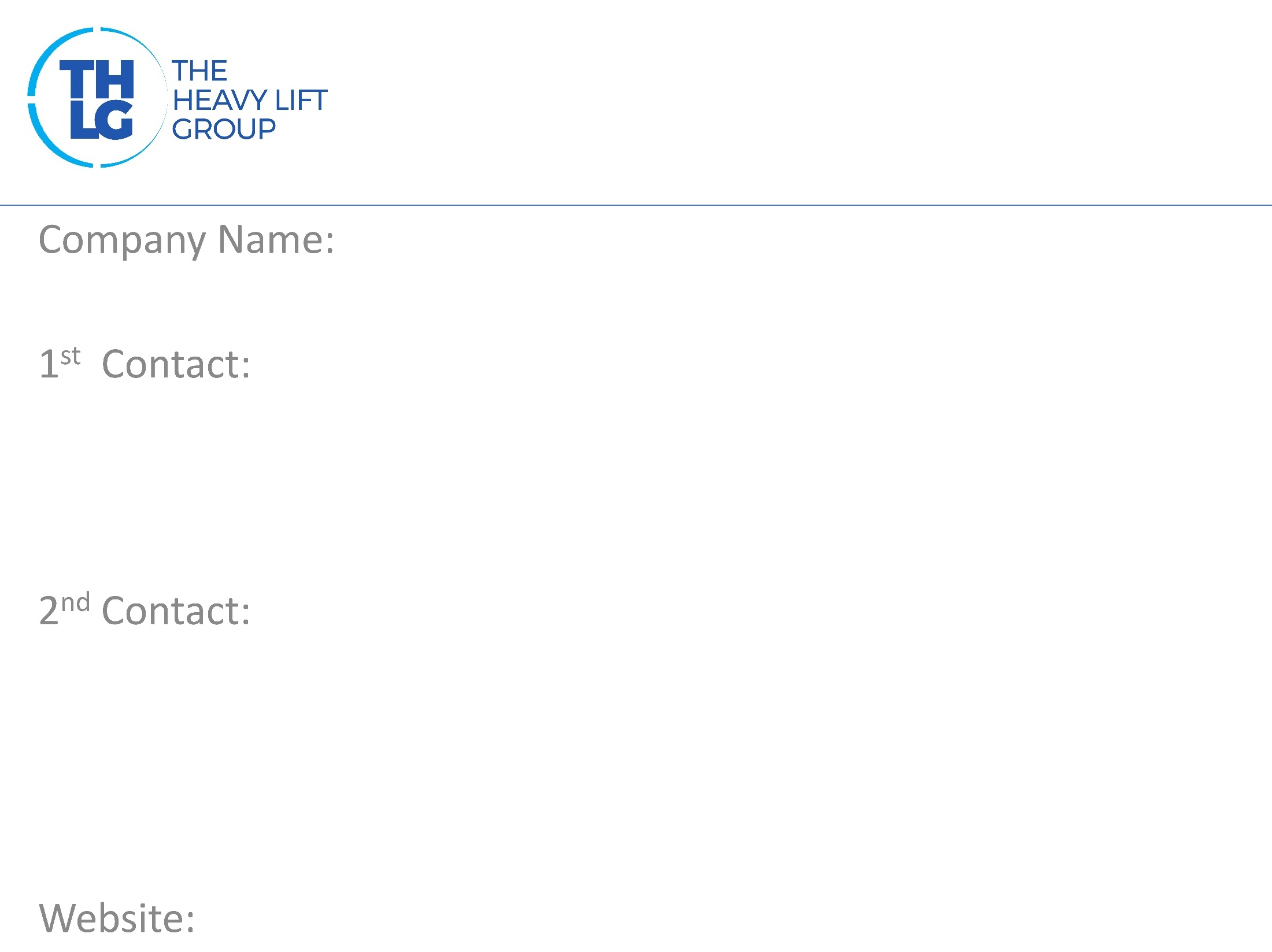 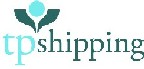 NorwayTHLG member since 1997
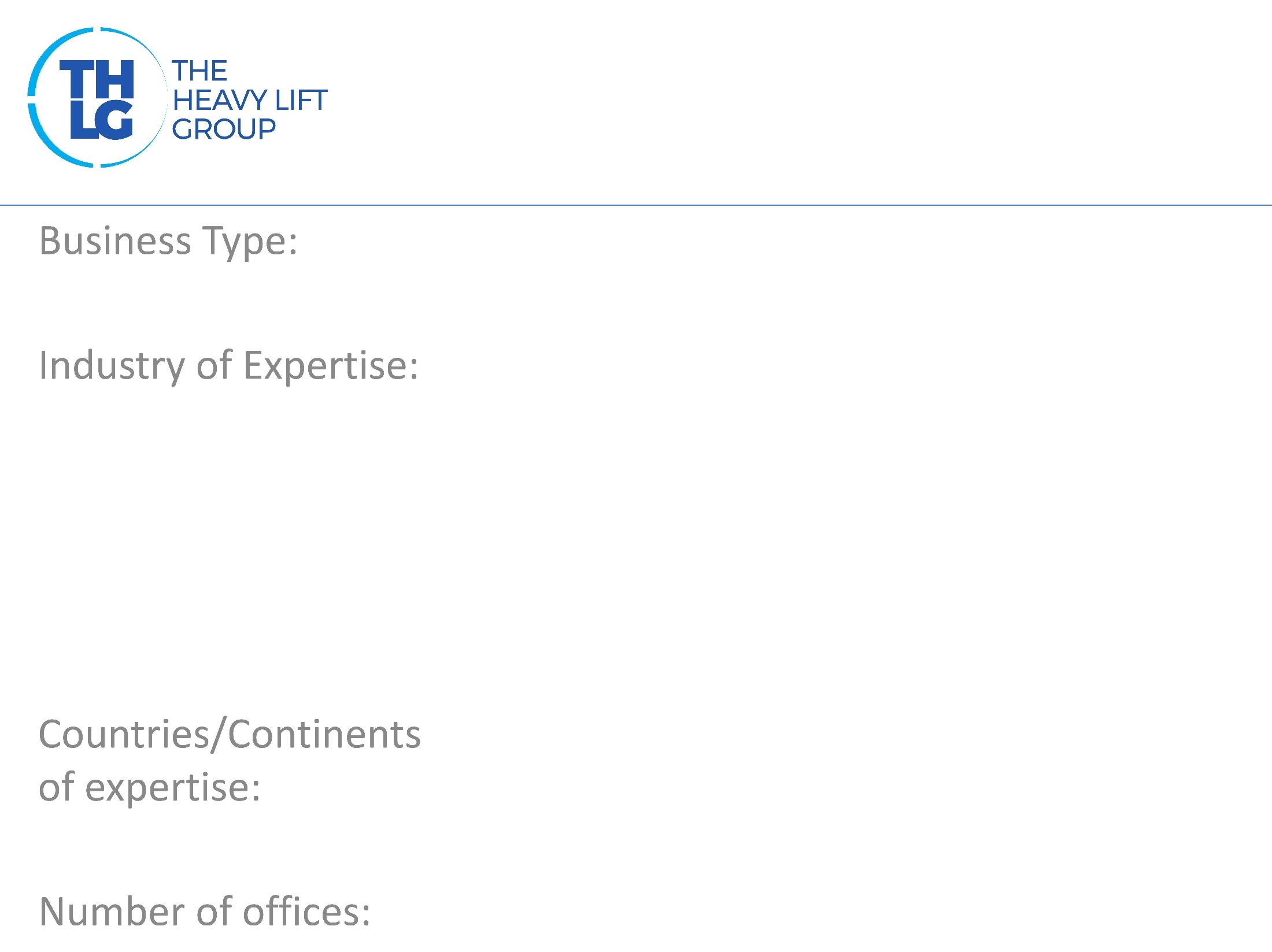 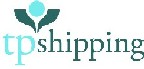 NorwayTHLG member since 1997
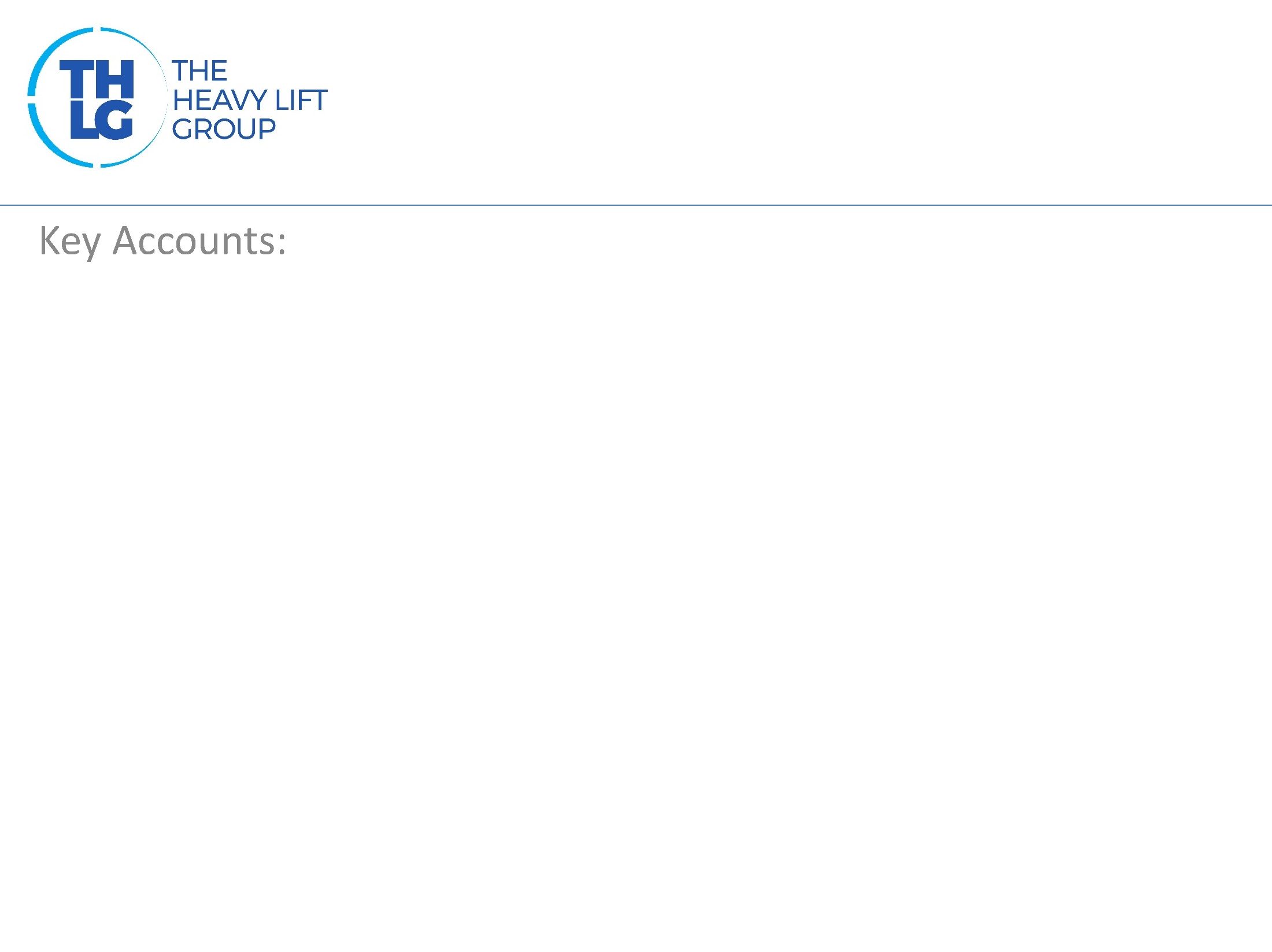 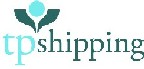 NorwayTHLG member since 1997
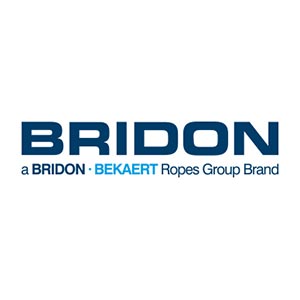 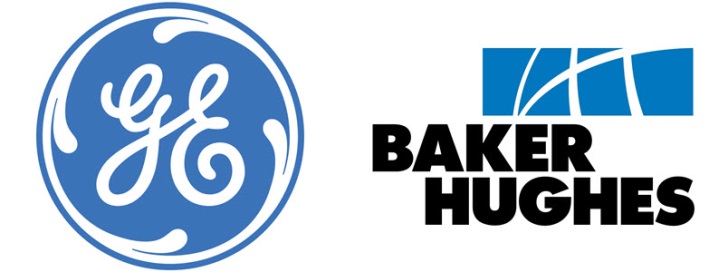 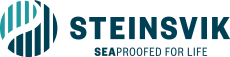 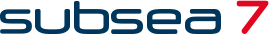 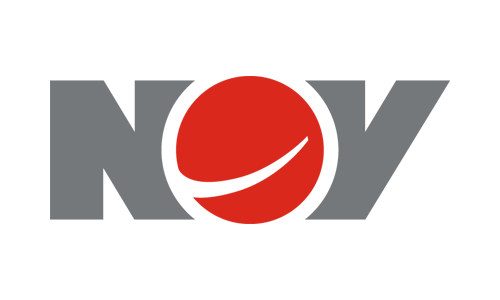 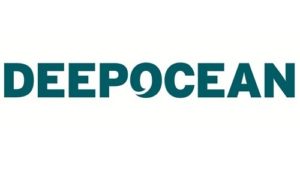 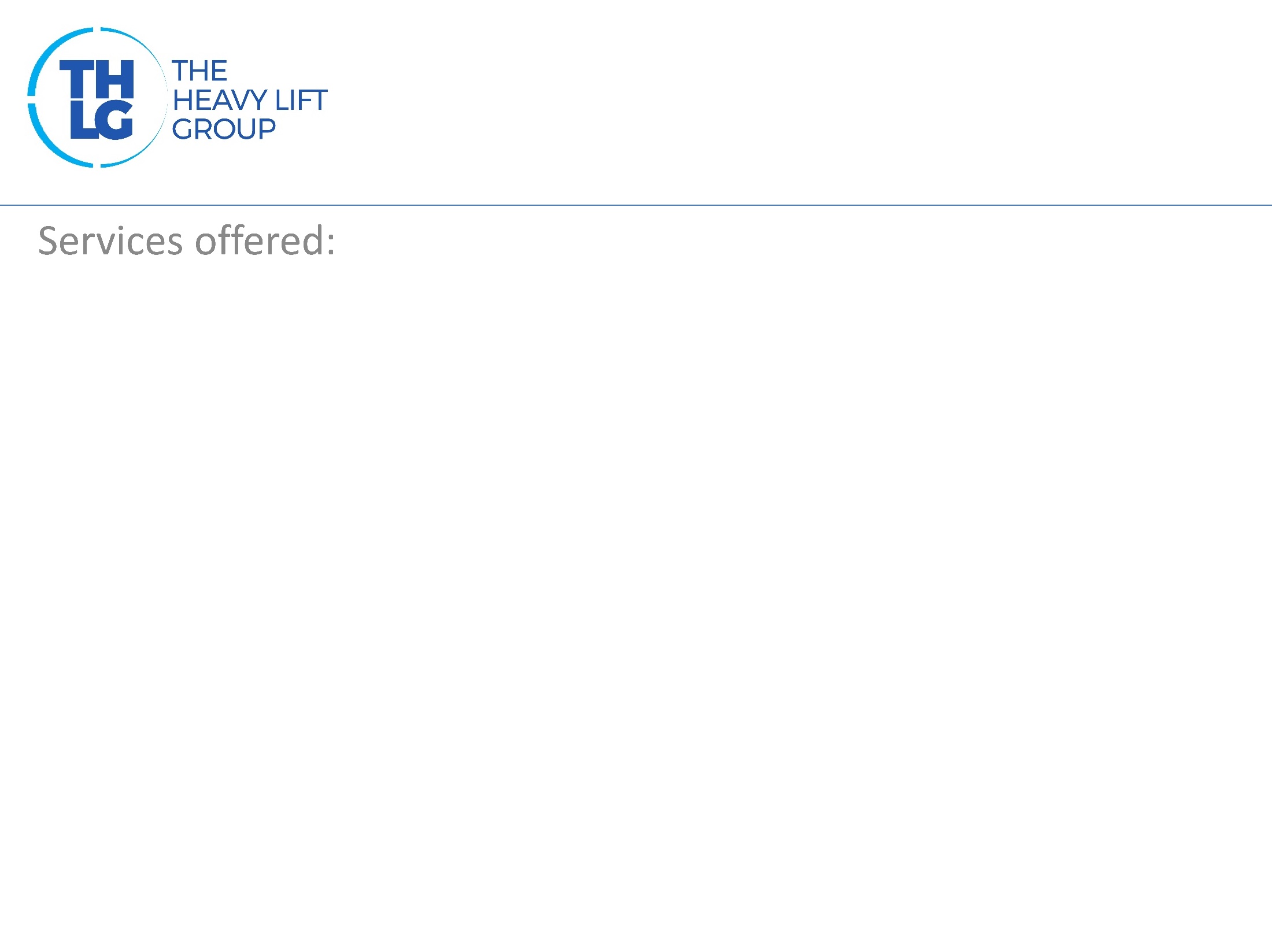 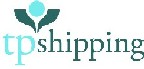 NorwayTHLG member since 1997
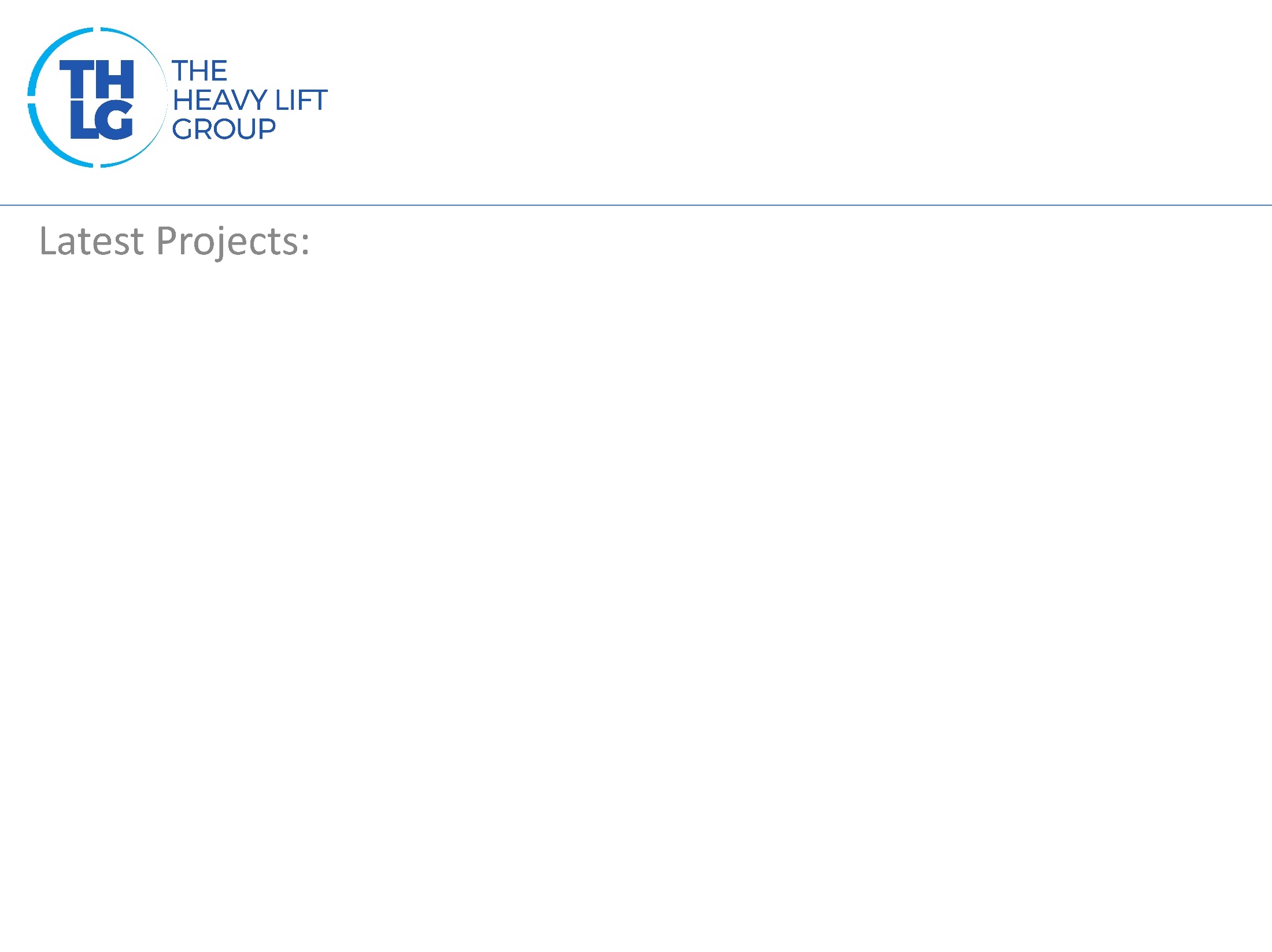 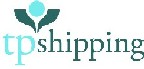 NorwayTHLG member since 1997
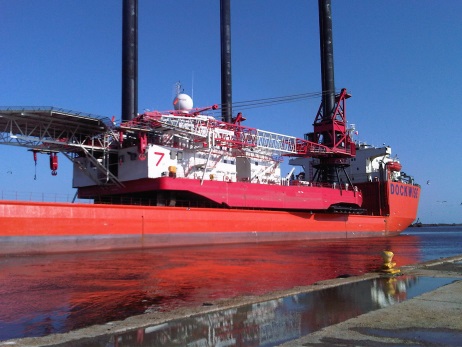 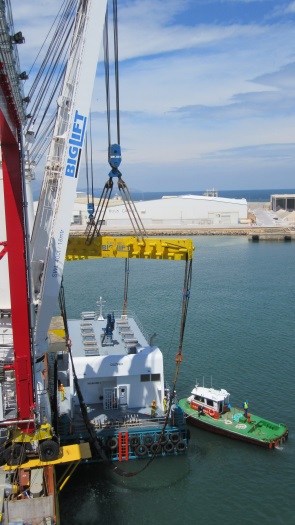 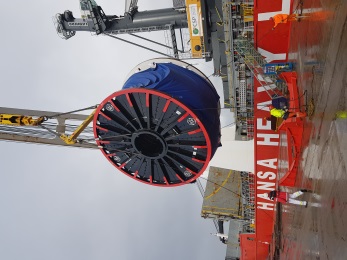 Join us on social media
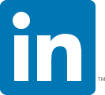 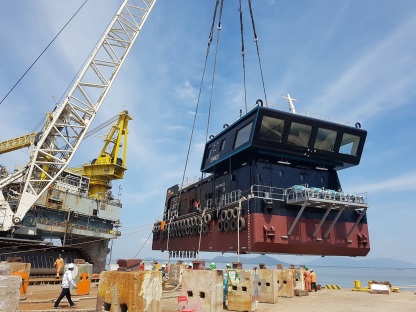 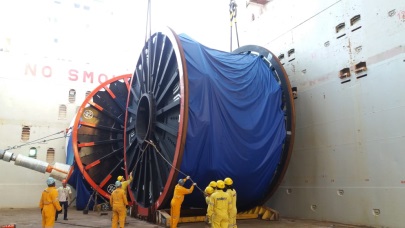 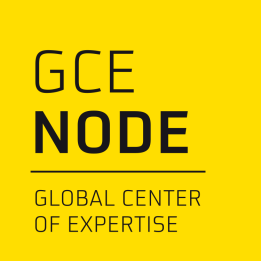 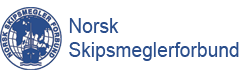 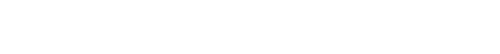 Participation in other Groups: